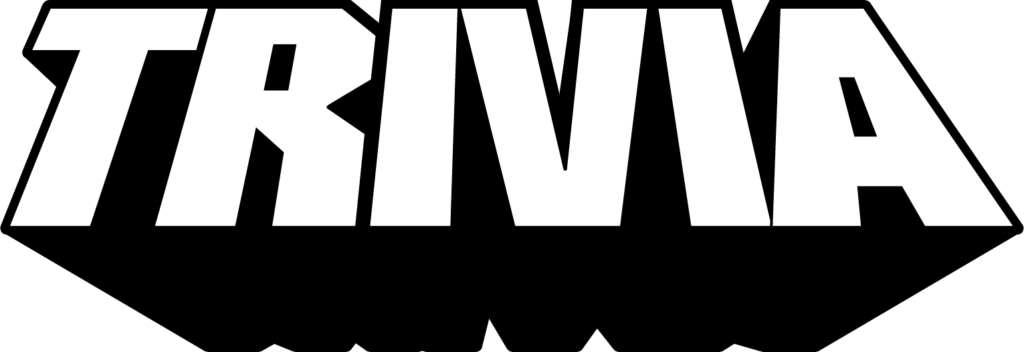 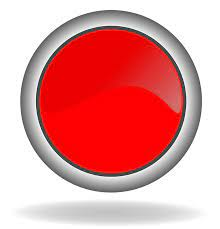 1
5
2
6
3
7
4
8
1.- Es la unidad fundamental de la vida
A) El centímetro
B) La célula
C) El año luz
D) El protón
2.- no presentan en su interior ningún orgánulo (complejos que realizan funciones) y su material genético está libre por el interior de la membrana libre
A) células procariotas
B) La células eucariotas
3.- ¿Cuál es la especie de animal vertebrado más longeva del mundo?
A) tiburón ballena
B) tiburón blanco
C) tiburón de Groenlandia
D) tiburón martillo
4.- En él se guarda la información para la creación de la célula, así como todas sus funciones.
A) el material genético
B) el material constructivo
C) molécula
D) Núcleo central
5. -quiere decir que en principio se ha eliminado toda forma de vida, incluso al nivel de los microorganismos, de ese ambiente.
A) esterilizado
B) Ataque de terrorismo
C) genocidio
D) extinción
6.- fue un naturalista inglés, quien, junto con Russel Wallace, impulsó la idea de la teoría evolutiva Biológica mediante la selección natural, mecanismo que trata de que quien sobrevive tiene más posibilidades de reproducirse.
A) Albert Einstein
B) Nicolás Tesla
C) Charles Darwin
D) Gregor Mendel
7. -presentan una estructura ósea
A) vertebrados
B) invertebrados
8.- Cómo se llama la especie de mamífero acuático no extinto que es conocido, entre otras cosas, por poner huevos
A) el ornitorrinco
B) el tapir
C) el hipopótamo
D) el castor
INCORRECTO
CORRRECTO